Electronic Research Administration and Compliance (ERAC)
Sponsored Programs Administration
Research Integrity and Compliance
Grant and Contract Accounting
Business Development

February 15, 2018
ERAC Software Modules
Sponsored Research
IRB
IACUC
COI
Effort Reporting
IBC
Novelution Corp.
Yaniv Eyny, CEO
Evan Sable, CTO
NDSU Core TeamSR Module
Val Kettner Associate Vice President, SPA
Amy Scott Assistant Director, SPA
Joycelyn Lucke Love Assistant Director, Bus Dev
Ann Young Director, GCA
Laura Lutkemeier Grant and Contract Officer, GCA
Jill Mackenzie Award and Program Officer and Interim NDSU ERAC Project Manager, SPA
NDUS Project Structure
ERAC Timeline – SR Module
June 2015  RFP ERAC Proposals
July 2016  Contract signed – Project Initiation
Sept – Dec 2016  Discovery Phase SR Module
Jan 2017 – Feb 2018 SR 4 Implementation Stages with 4-5 iterative sprints in each stage.
Future work Complete Stage 4 iterative testing, PS integration, Full process testing, Campus training
October 2018 Anticipated SR Launch to Campus
Novelution Test Site Demonstration
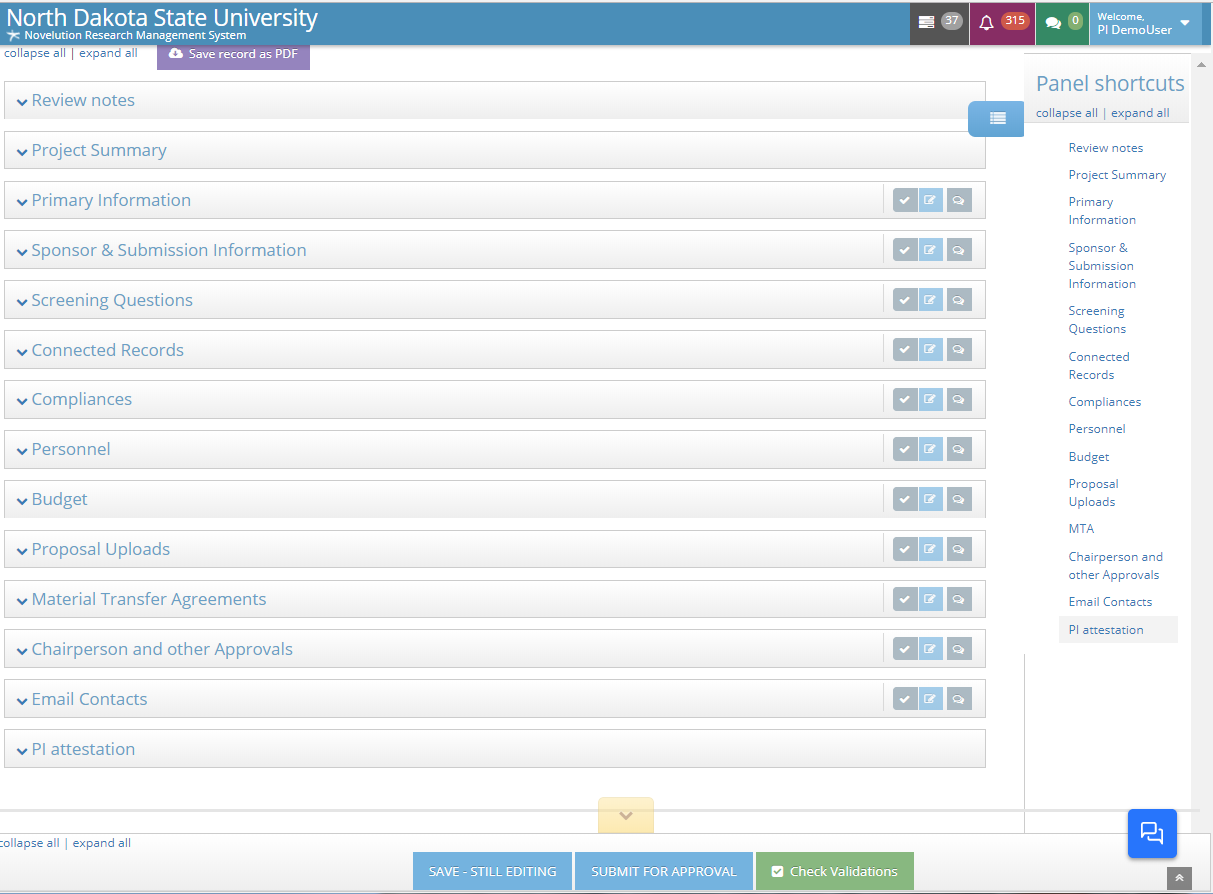 Budget Samples
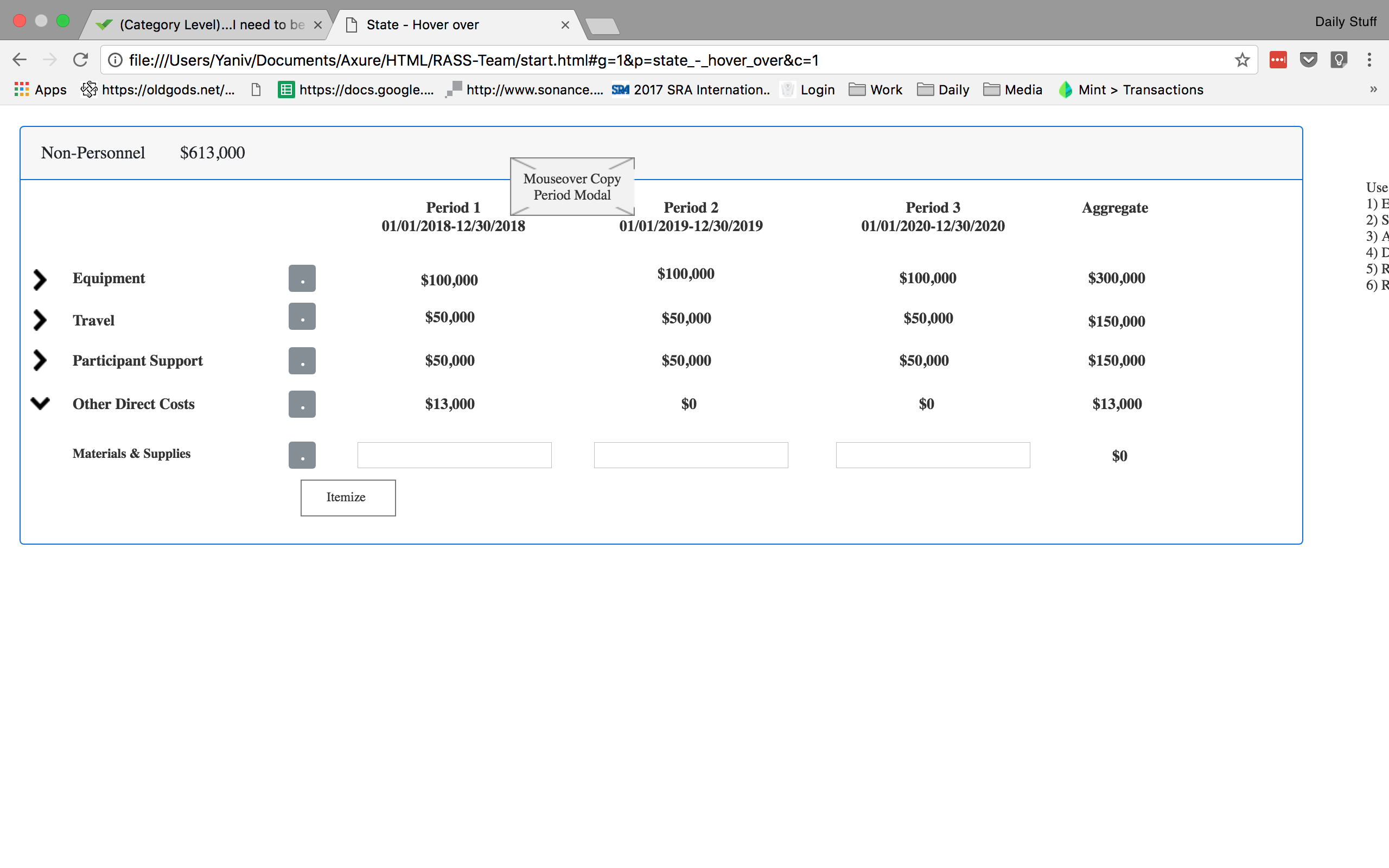 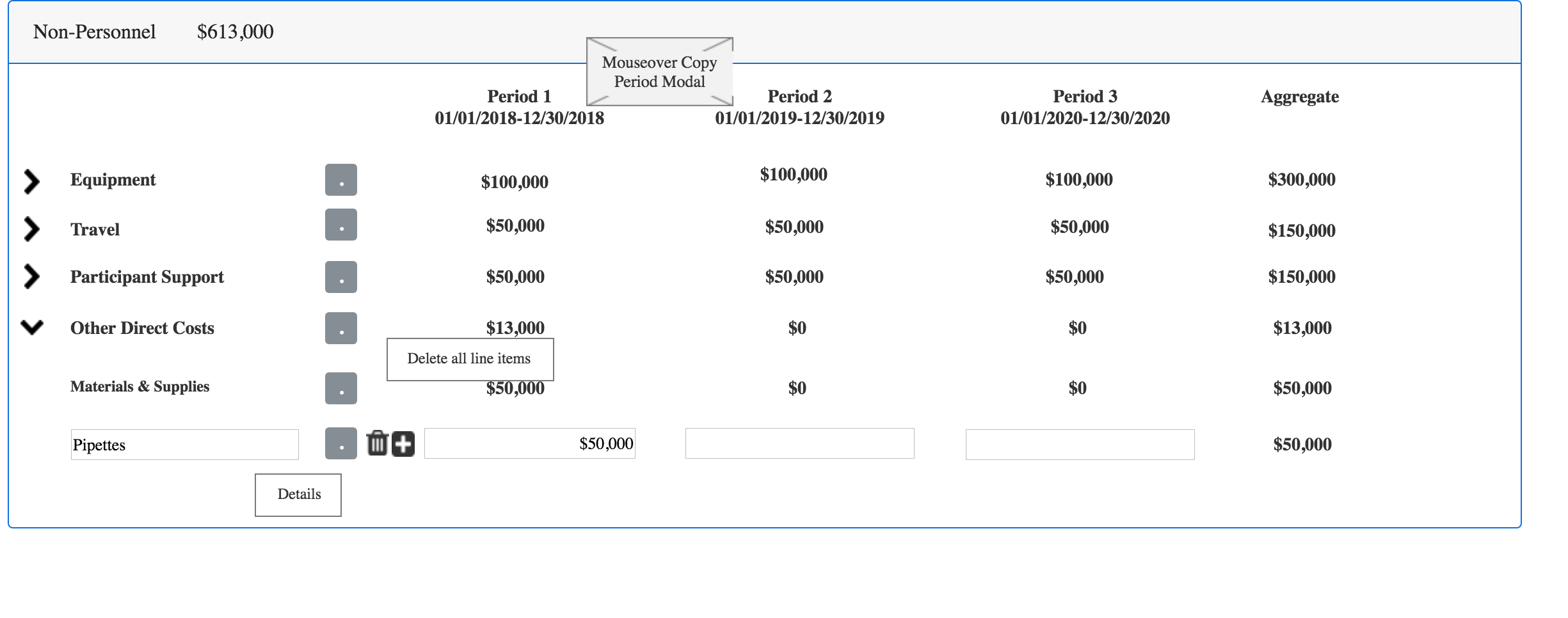 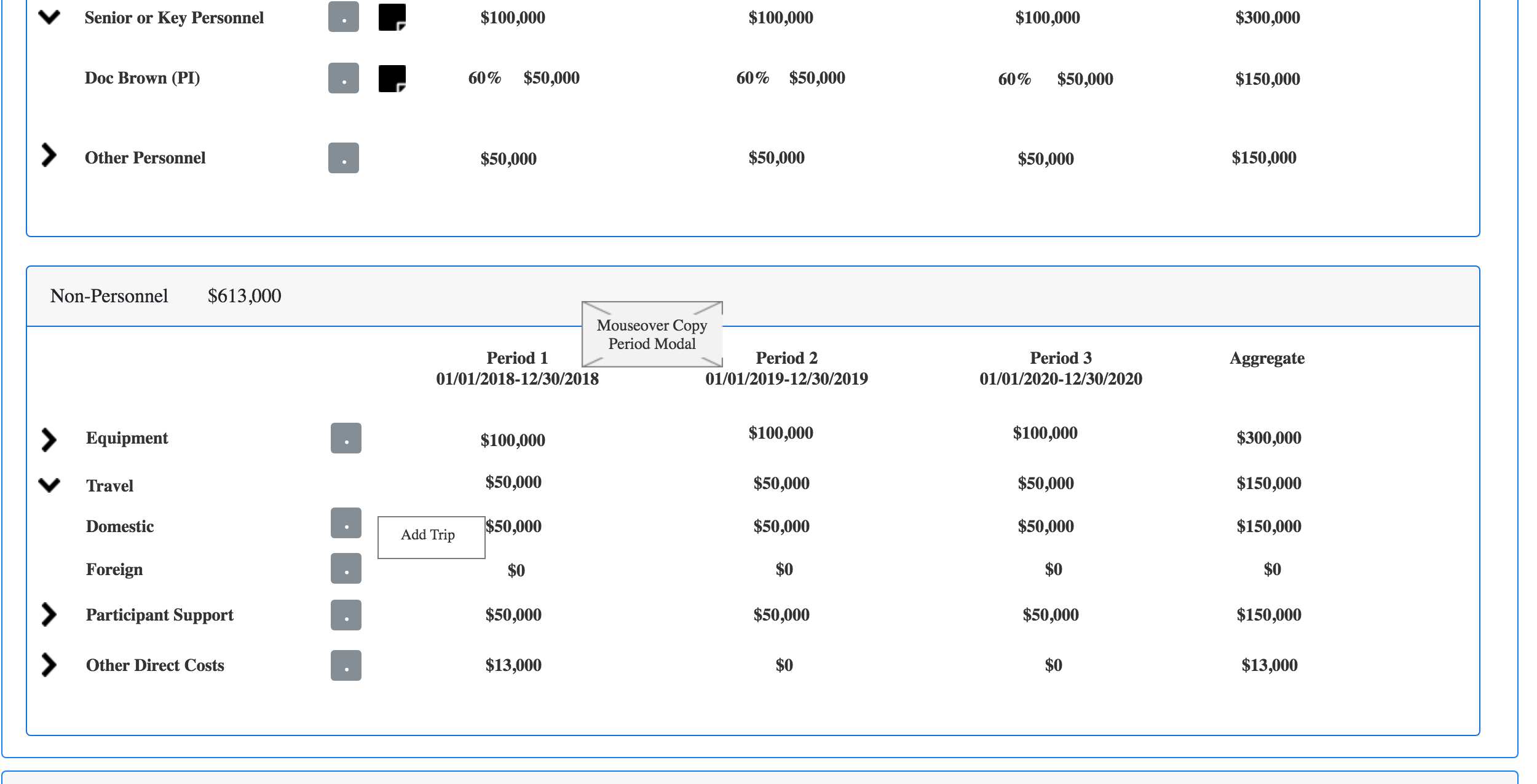 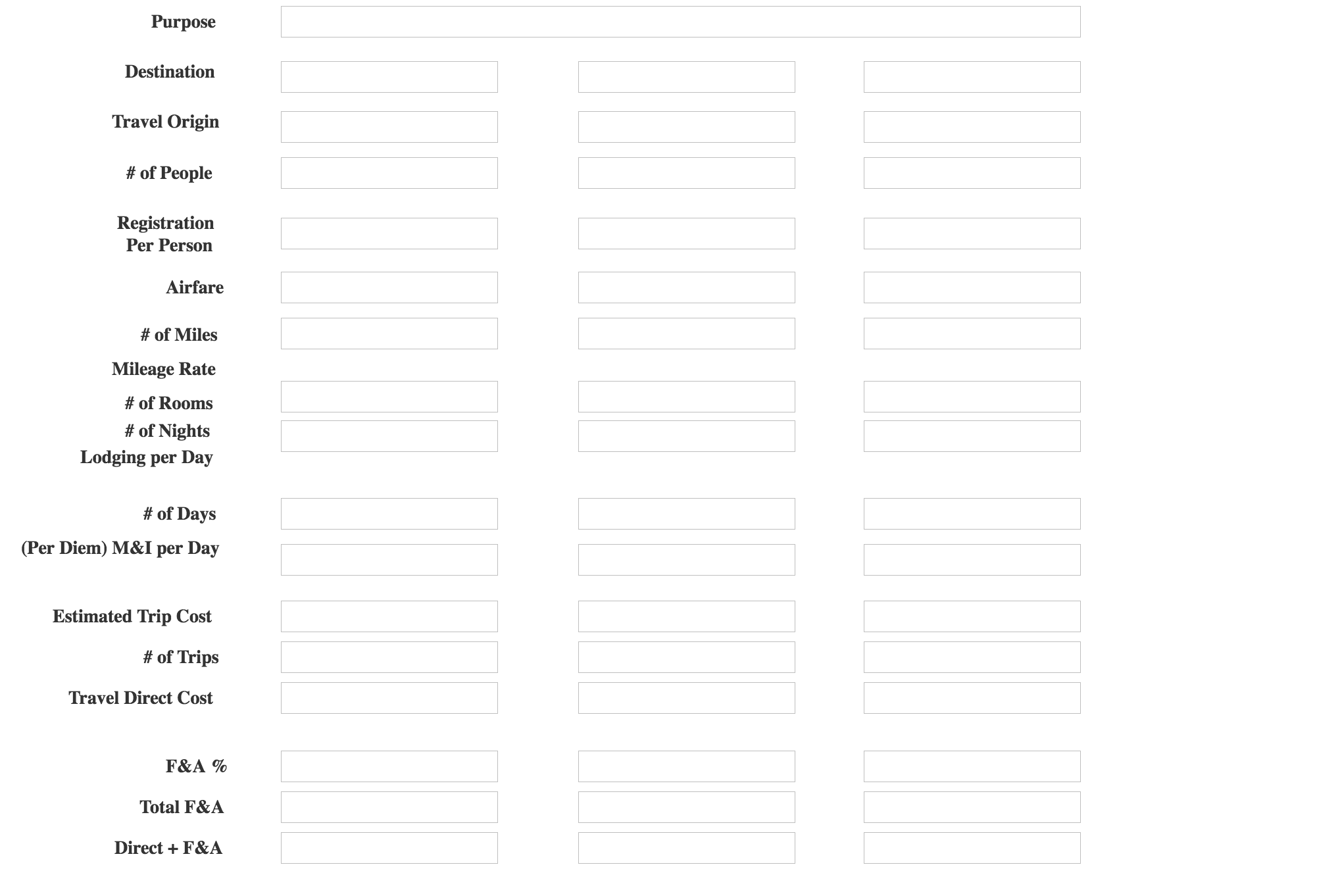 No More PTF’s